Greater Illinois  chapter
Our chapter is dedicated to working with experts in the industry to increase the knowledge and proficiency in financial management for our members by creating and providing educational programs and activities.
We are the predominant organization for fulfilling the educational and professional development needs of healthcare financial professionals in Central and Southern Illinois.
Our membership includes over 2,500 chapter members, representing 130 different employers.
Sponsoring the Greater Illinois  Chapter
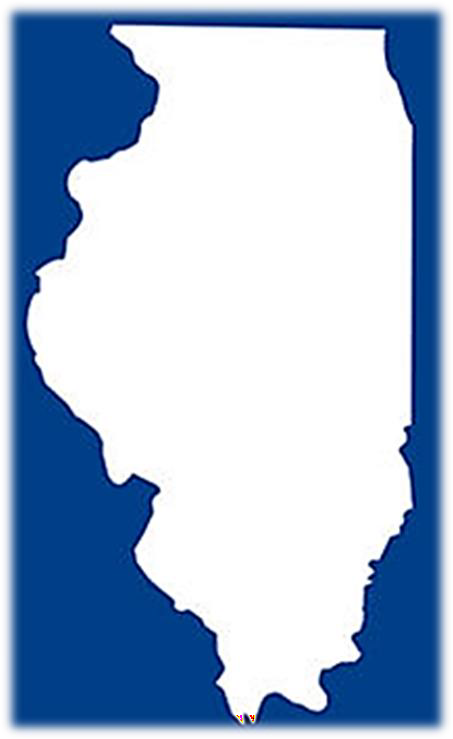 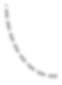 Help us reach our members far & wide:
First
Illinois
Revenue Cycle Conference
Annual Conference (2 day event)
Women’s Event
Roadshows and networking events
Webinars, webcasts and virtual events
Greater Illinois
Sponsorship Benefits
Chapter Year June 1, 2023 – May 31, 2024

A $2,000 one-year sponsorship of the Greater Illinois chapter includes the following:
Opportunity to present relevant content at one virtual, in-person, or hybrid event.
Three complimentary meeting registrations for chapter events.
Unlimited access to HFMA national job postings.
Opportunity to introduce a speaker at one chapter educational event.
Recognition, verbally or visually, at all key chapter events.
Inclusion of your company logo on the Greater Illinois website.
Complimentary booth at a designated event (space permitting).
First right of refusal for additional sponsorship opportunities.
List of attendees prior to each event.
Become a sponsor
Visit our website and pay with a credit card or you can register and we will send you an invoice to pay by check.
Sponsors make it possible
Thank you!